Soil organic matter improving the bioremediation of insensitive munitions compounds
1
Eliot J. Baker

Osmar Menezes, Reyes Sierra-Alvarez, Jim A. Field
Department of Chemical and Environmental Engineering, University of Arizona
Annual Arizona NASA Space Grant 2022 Symposium
Hilton Tucson East April 23rd, 2022
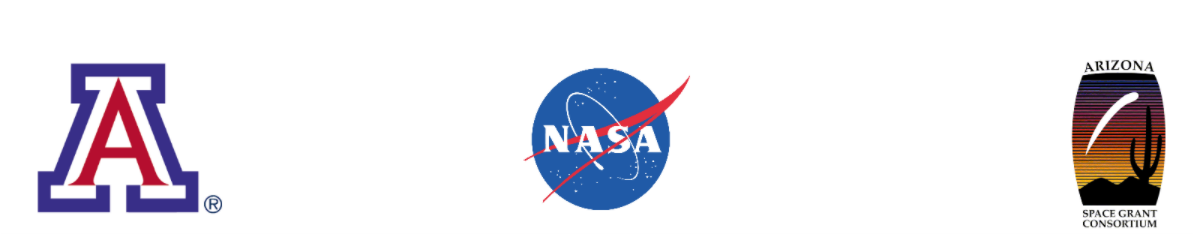 [Speaker Notes: Introduce the project, my name and Osmar and research group.]
2
What are insensitive munitions compounds (IMCs)?
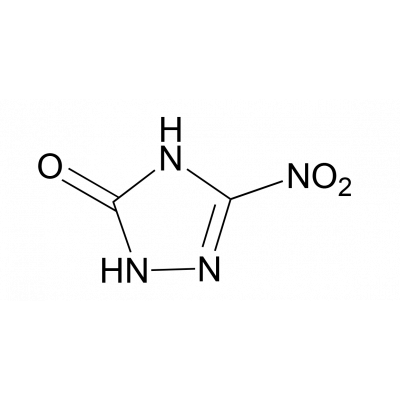 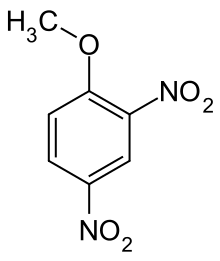 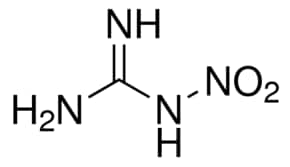 NTO
3-Nitro-1,2,3-triazol-5-one
DNAN
2,4- Dinitroanisole
Nitroguanidine
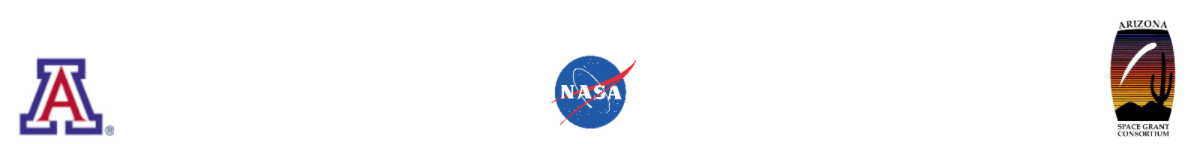 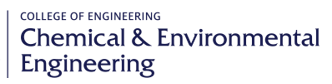 [Speaker Notes: Introduce what IMCs are and how they are being used by the military because they are much more temperature and shock resistant, point out NO2 groups and how they are hard to degrade.]
3
IMC’s in the environment
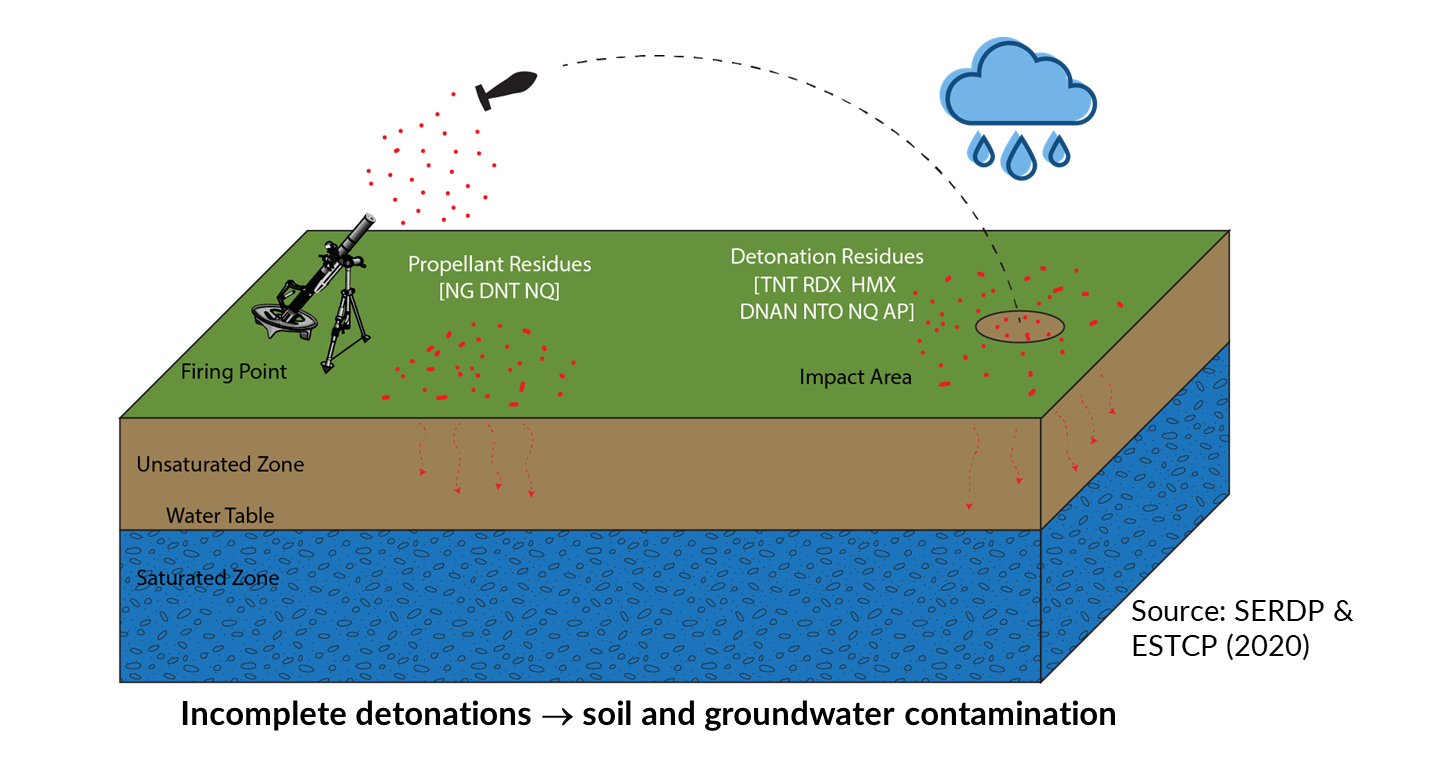 [Speaker Notes: Show how nitroaromatics can end up in environment, through diffusion into our saturated soils as well as wash away into our surface water.]
4
Nitroaromatic reduction in anaerobic environment
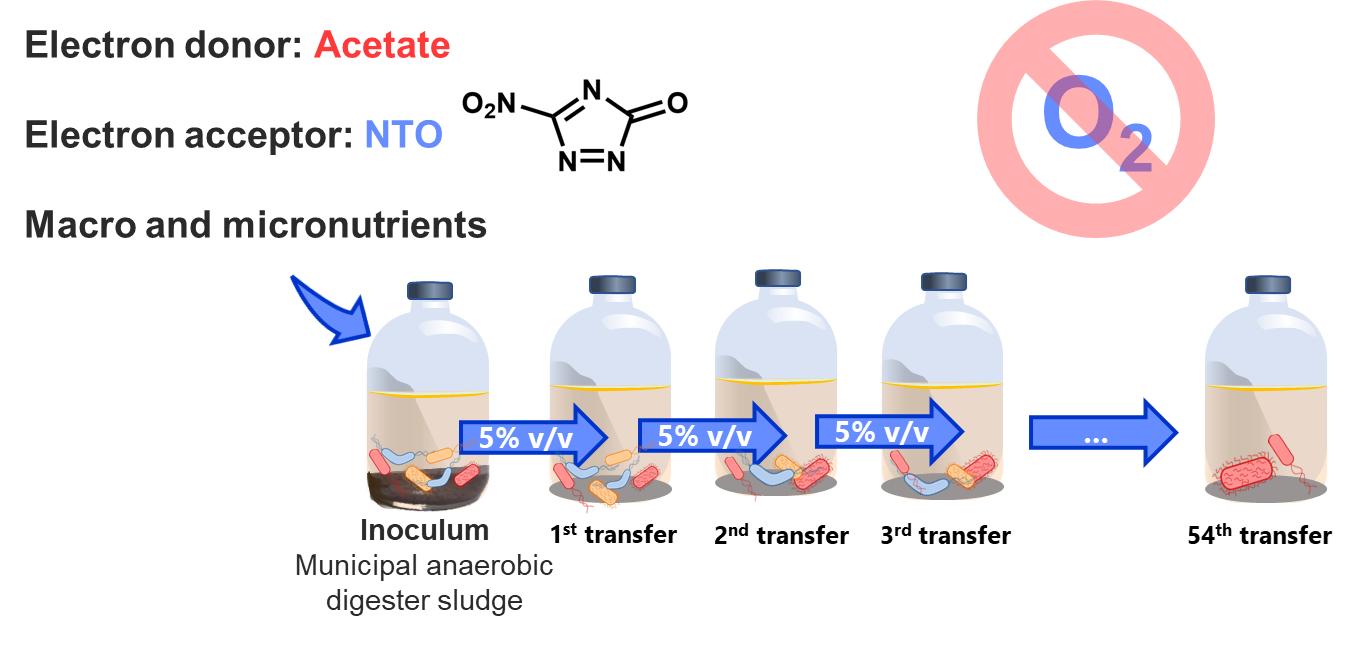 R
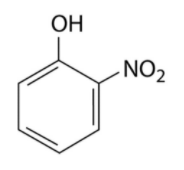 R
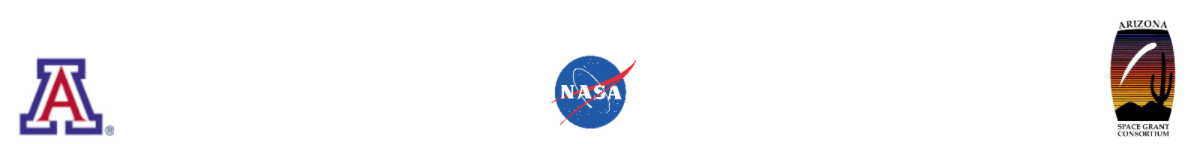 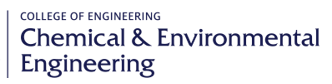 [Speaker Notes: Very important first step in getting rid of these contaminants. Reducing Nitro groups to amine groups helps with being able to degrade and treat.]
5
Natural Organic Matter (NOM) contains Quinones
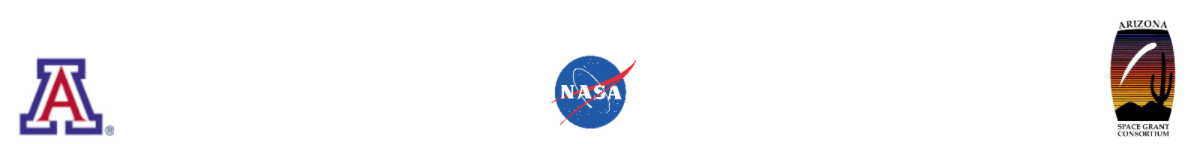 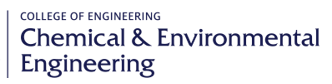 [Speaker Notes: Show that in the soil there are what are called quinones, 3 benzene rings with double bonded oxygens on a ring.]
6
Nitroaromatic reduction via Quinones
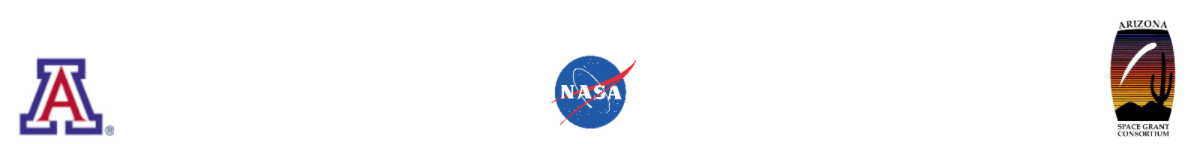 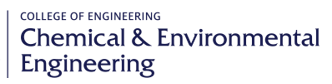 [Speaker Notes: What is special about quinones is that we believed they’d be able to act as a reducing reagent for chemically reducing nitroaromatics to aromatic amines.]
7
Experimental Oxidation of Quinones (AQDS)
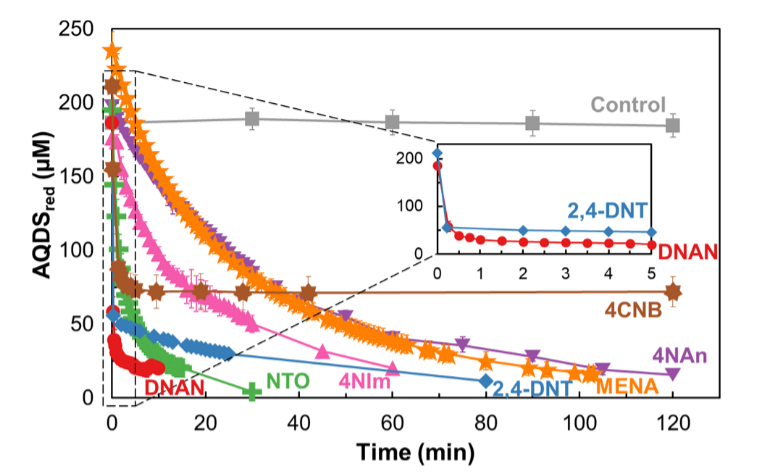 [Speaker Notes: This is an experiment we performed with multiple nitroaromatics to check the oxidation of the hydroquinone
The reaction occurred from couple minutes to couple hours depending on how strong was the nitrocompound acting as an oxidant]
8
Biotic (biological) reaction necessary
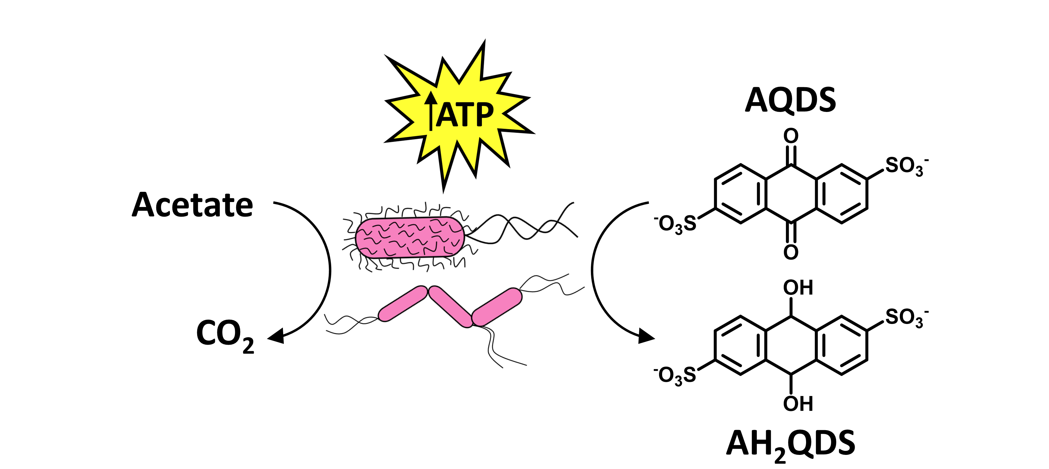 Geobacter anodireducens
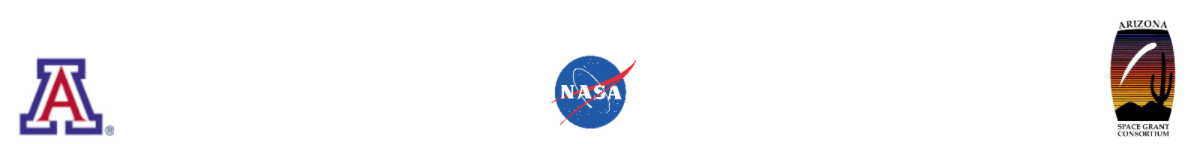 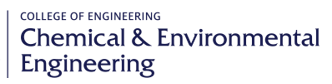 [Speaker Notes: Once confirming that reduced quinones (AHQDS) can reduce nitroaromatics, we needed a bacteria that could continuously reduce AQDS so the nitroaromatic could oxidize the AHQDS and in turn be reduced.]
9
Experimental AQDS reduction
[Speaker Notes: Experiment proving that this geobacter bacteria could act in oxidizing acetate and reducing AQDS]
10
Confirming Total Reduction Process
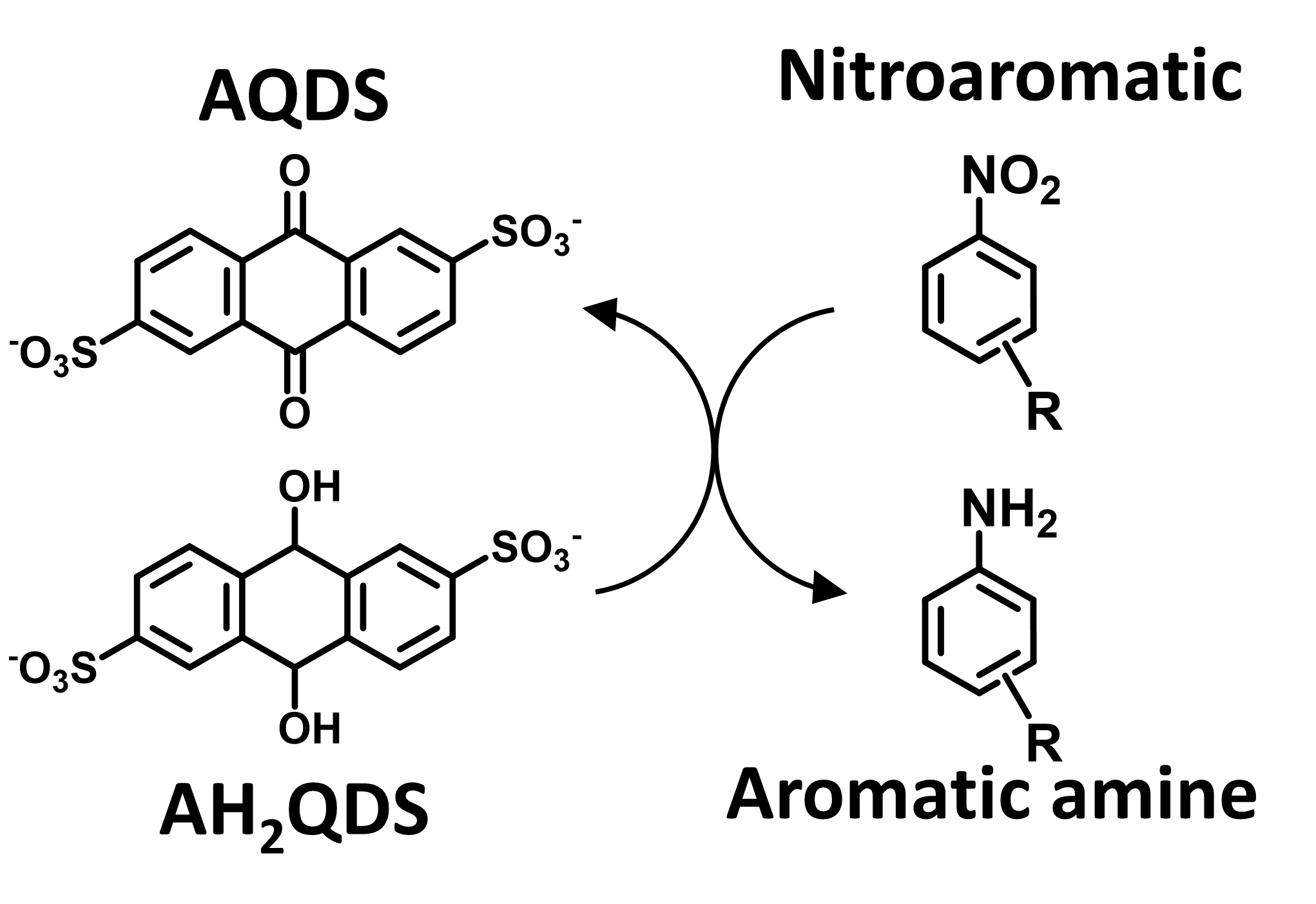 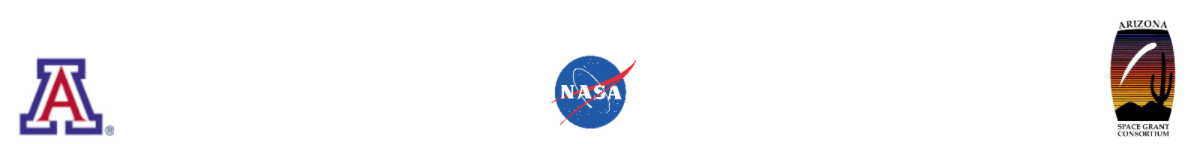 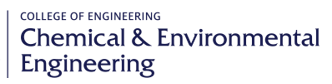 [Speaker Notes: - Led us to the final overall process that could occur in nature, the biological and chemical processes coupled 
- Quinones constantly being regenerated from reducing the nitroaromatic]
11
Applying to Natural Organic Matter (NOM)
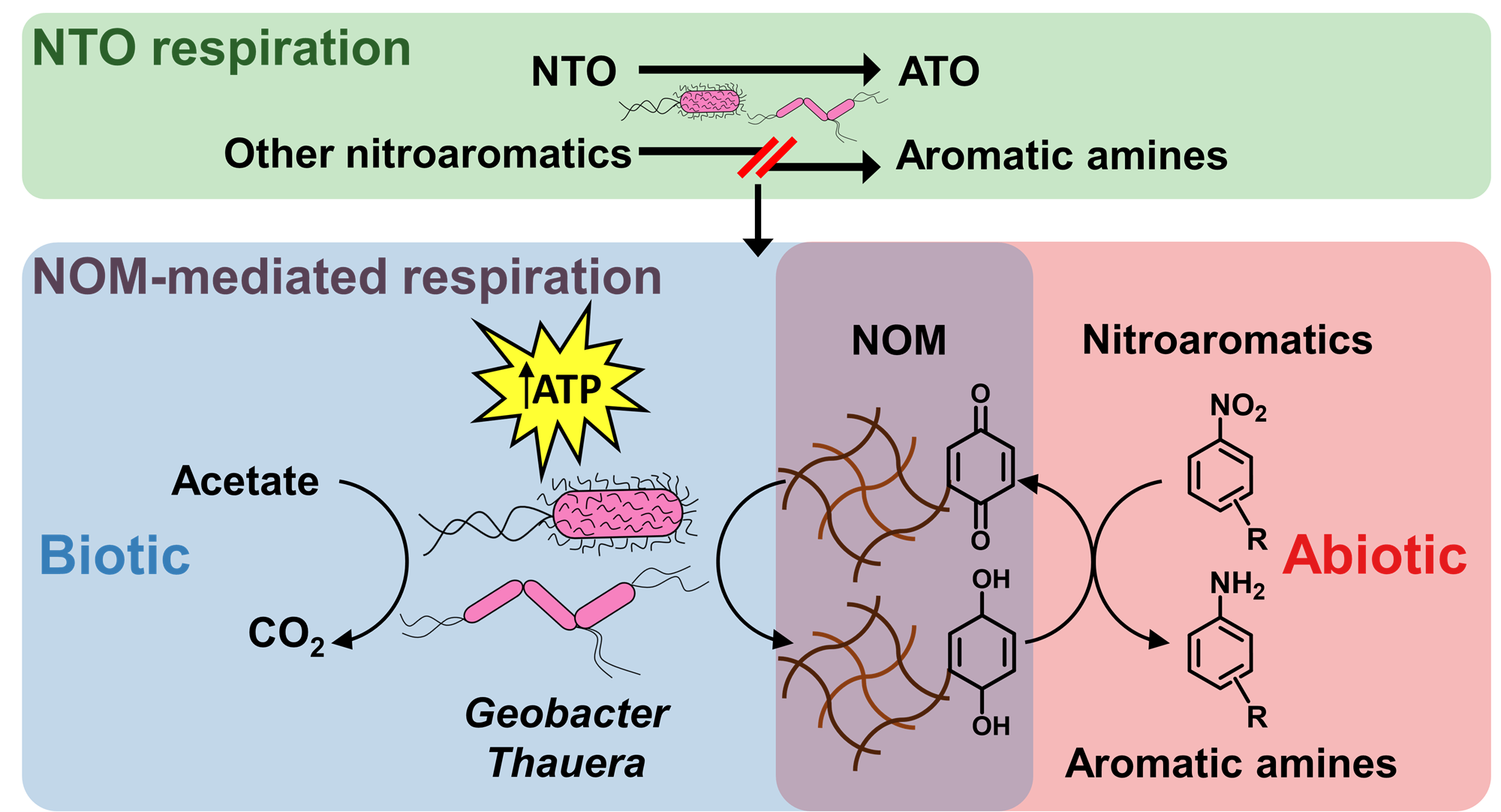 [Speaker Notes: Could this apply to natural organic matter ?]
12
Tested Nitroaromatics
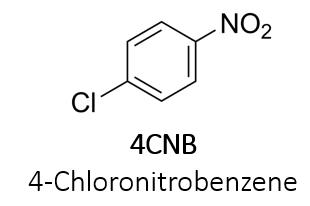 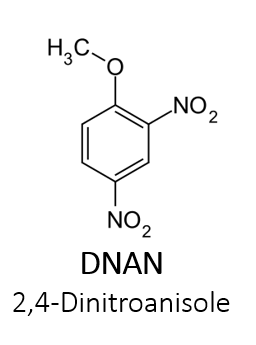 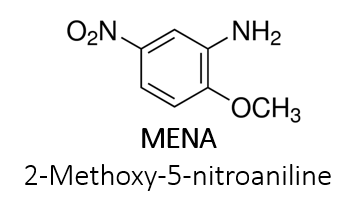 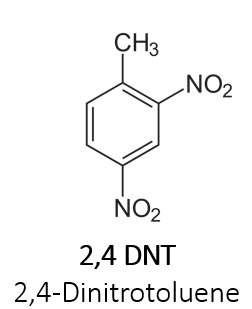 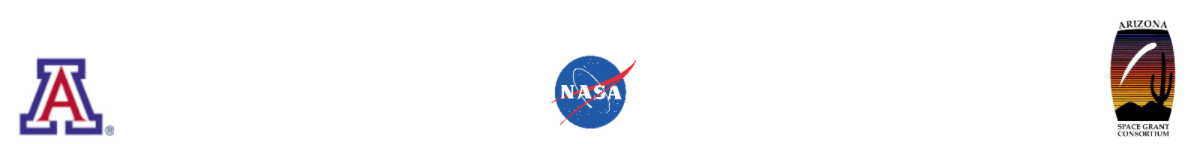 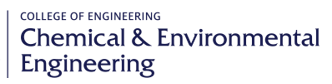 [Speaker Notes: Here are the nitroaromatics we tested for the overall process]
13
Experimentally using NOM for reduction
[Speaker Notes: Yes it can!]
14
Take home messages
Quinone moieties in natural organic matter (NOM)
Can act as catalysts for reducing nitroaromatic compounds 

Geobacter anodireducens in NOM
Can act as electron messenger when oxidizing acetate and reducing AQDS

Potential for environmental application of this process if requirements are met
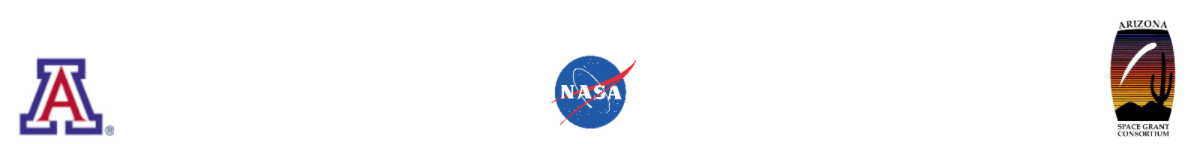 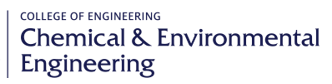 15
Acknowledgments
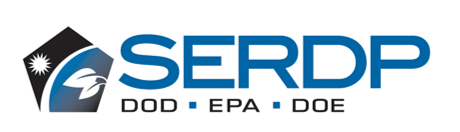 Reyes Sierra-Alvarez
The entire Field-Sierra research group 
Osmar Menezes
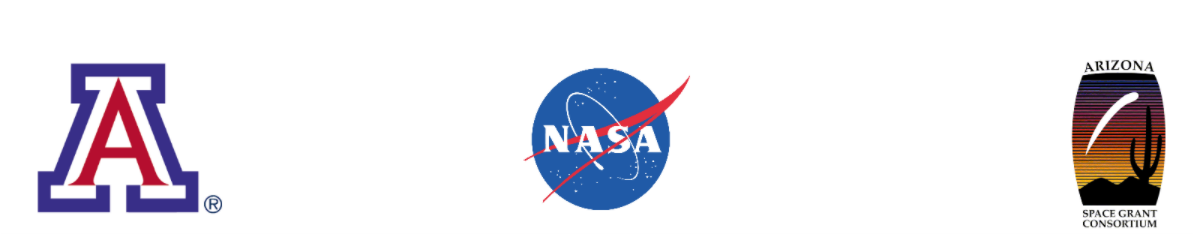 16
References
Osmar Menezes a, ‡, Kumru Kocaman b, ‡, Stanley Wong a, Erika E. Rios-Valenciana a, Eliot J. Baker a, Janet K. Hatt b, Jianshu Zhao c, Camila L. Madeira a, Mark J. Krzmarzick d, Jim C. Spain b, e, Reyes Sierra-Alvarez a, Kostas T. Konstantinidis b, Jim A. Field a,. “Quinone Moieties of Natural Organic Matter Expand the Substrate Spectrum of Microbial Nitroaromatic Respiration”. March 2022. 

Menezes, Osmar. “Understanding how soil natural organic matter helps microbes to breathe explosives (and other nitroaromatics). Seminar. University of Arizona Department of Chemical and Environmental Engineering. Field-Sierra Research Group. March 2022.
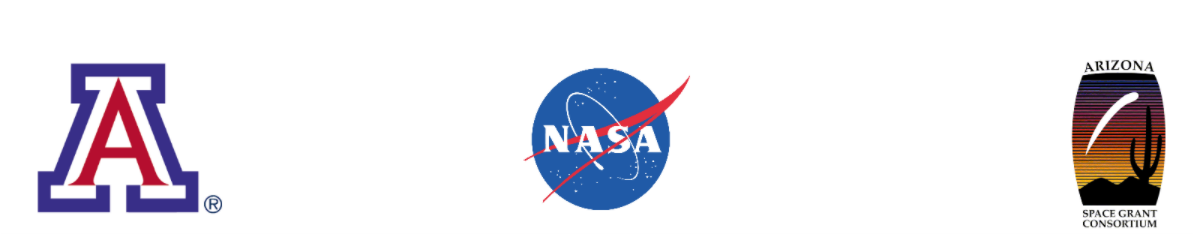 17
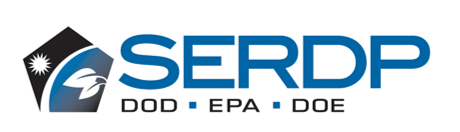 Thank you
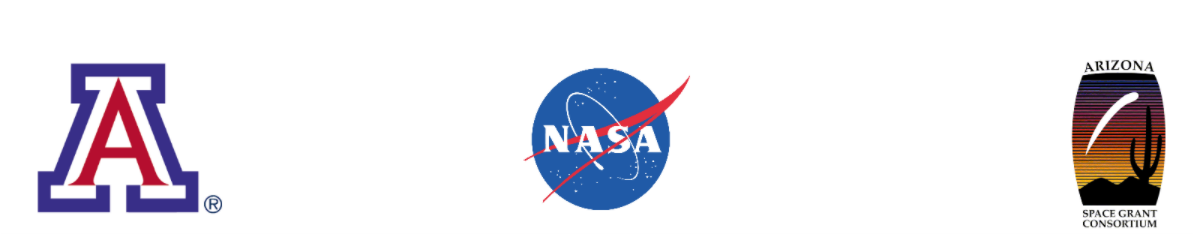